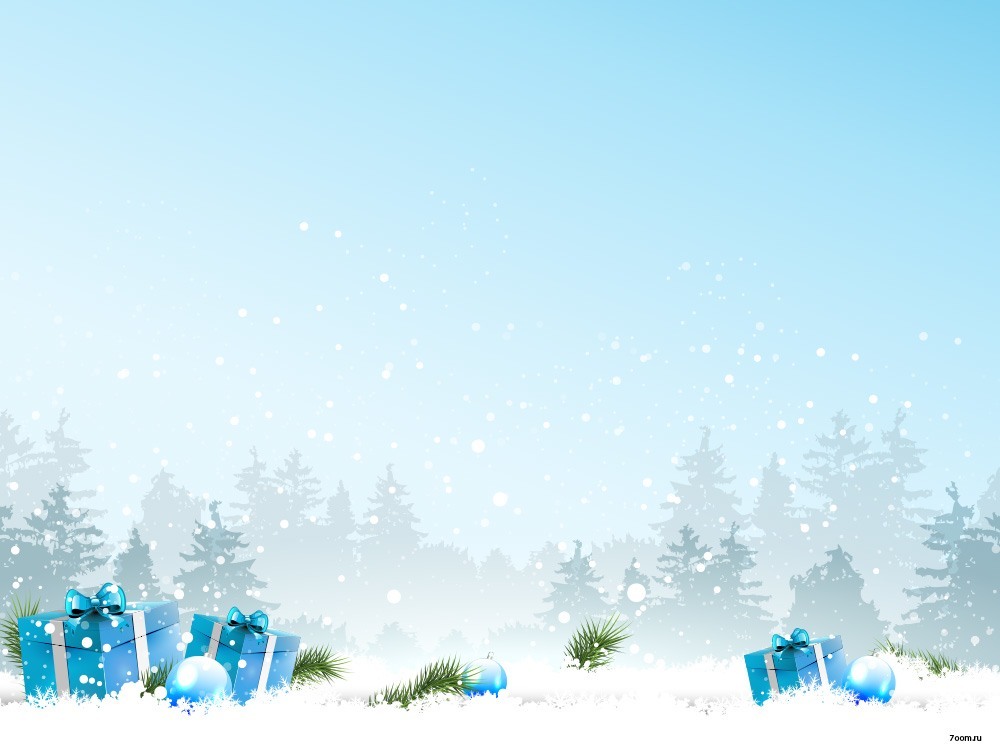 МБОУ ДО Центр внешкольной работы «Ровесник»
Новогодний сувенир
«Мышка»
Выполнила : 
Гадалова Ксения.
Педагог:
Горохова
 Ирина Викторовна
Уже скоро Новый год и пора задуматься о подарках своим  друзьям.
Я предлагаю вам мастер- класс «Мышки» из пряжи.
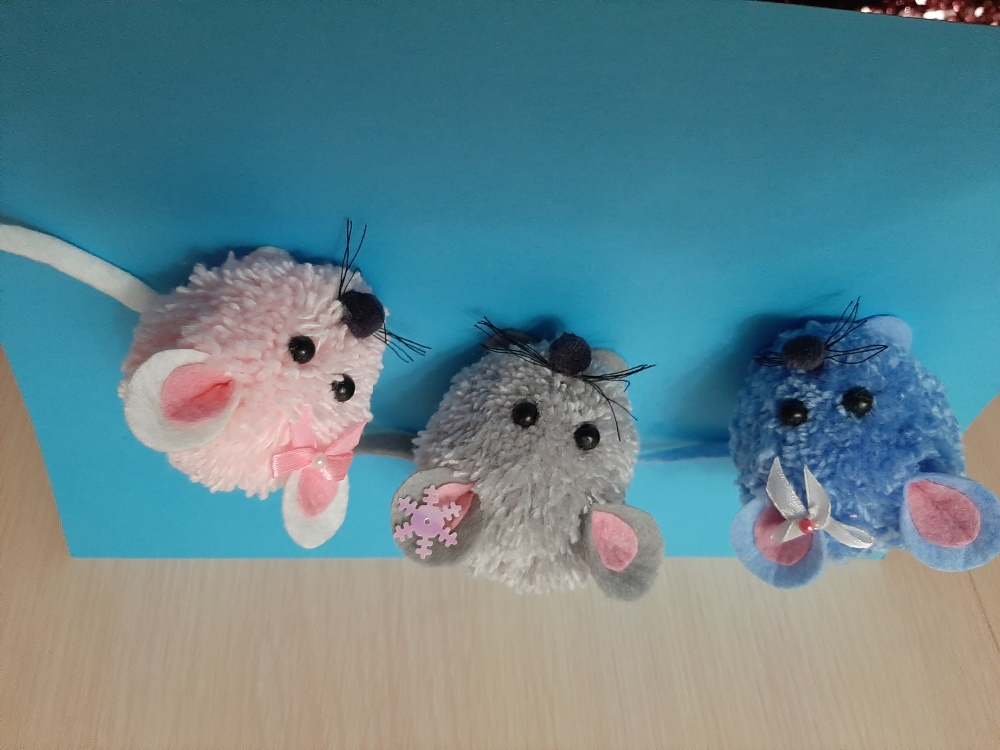 Для этого потребуется :
-    Пряжа
-    Фетр
Картон  
Глазки (бусинки), нос
Лента атласная
Ножницы 
Клей 
Фурнитура 
Нитки
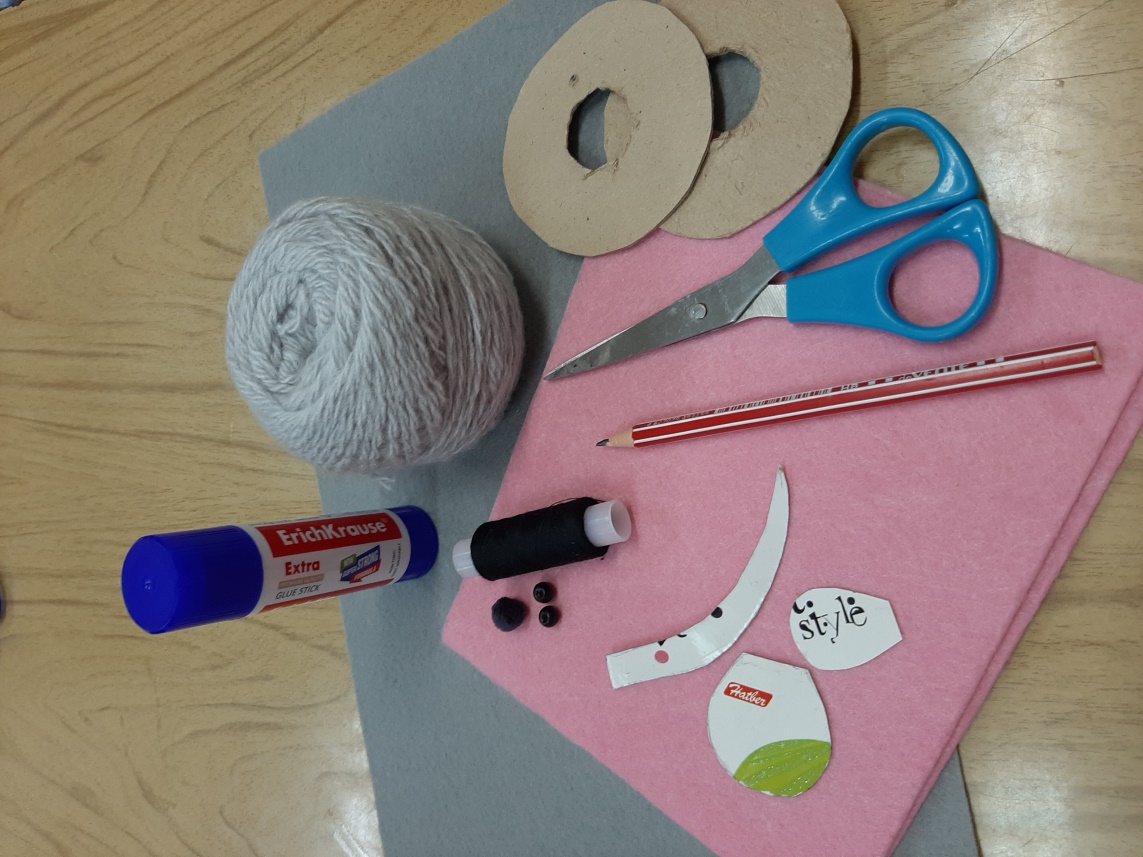 Берем два одинаковых по размерам шаблона и складываем их вместе.
Обматываем пряжей шаблоны в одном направлении полностью заполняя отверстие.
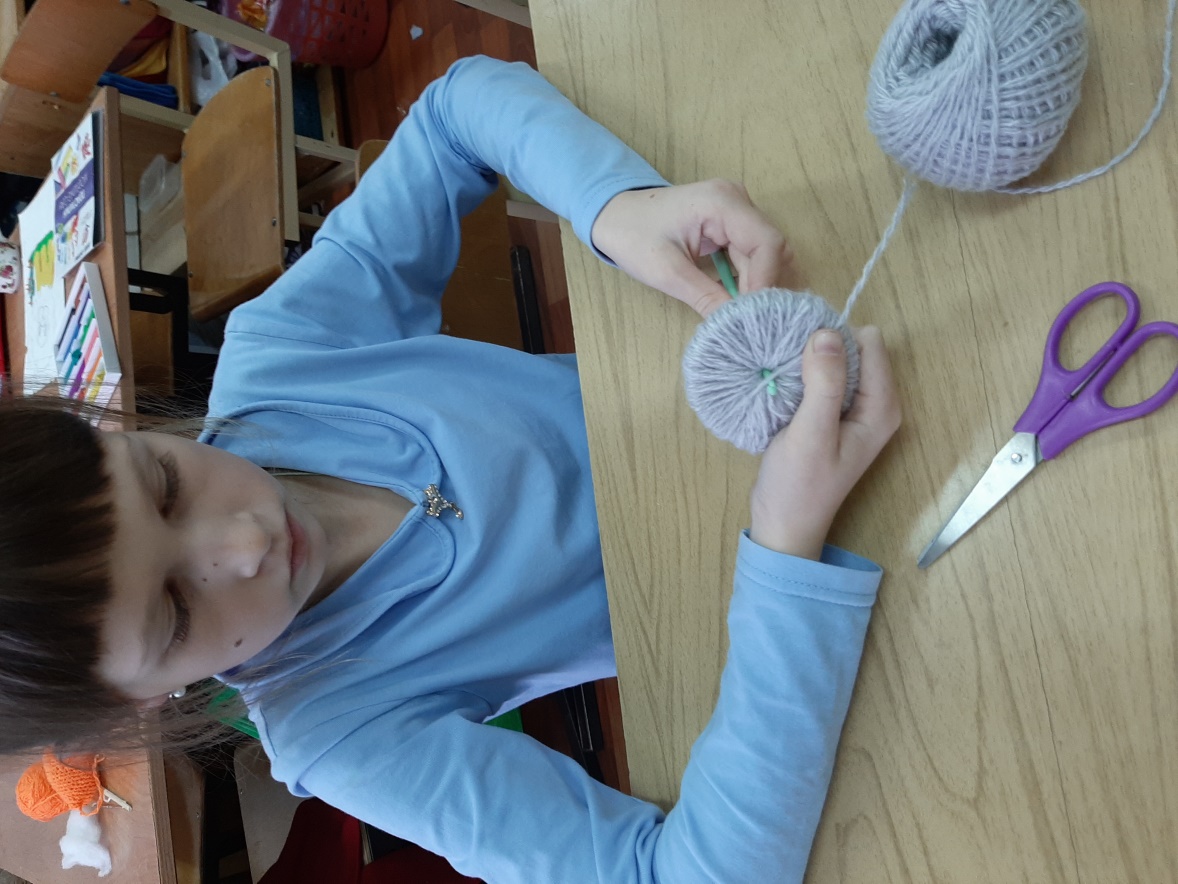 Осторожно разрезаем нити 
по краю шаблона кончиками ножниц.
Отмеряем примерно 30 см. пряжи.
Раздвигаем шаблоны и прочно 
связываем пучок нитей между двумя кругами.
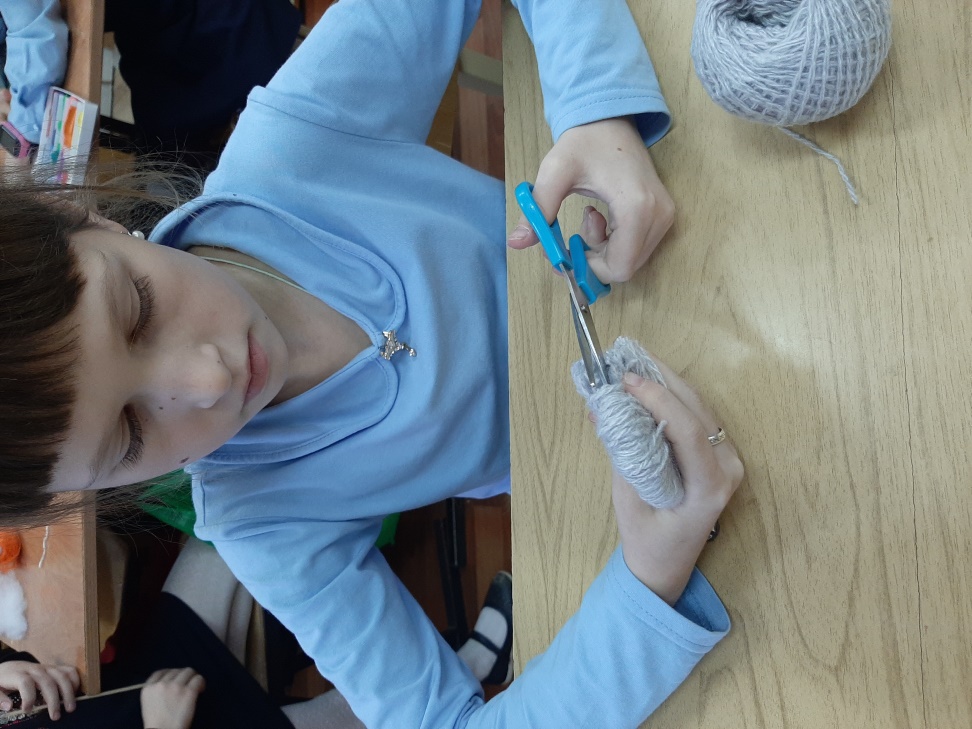 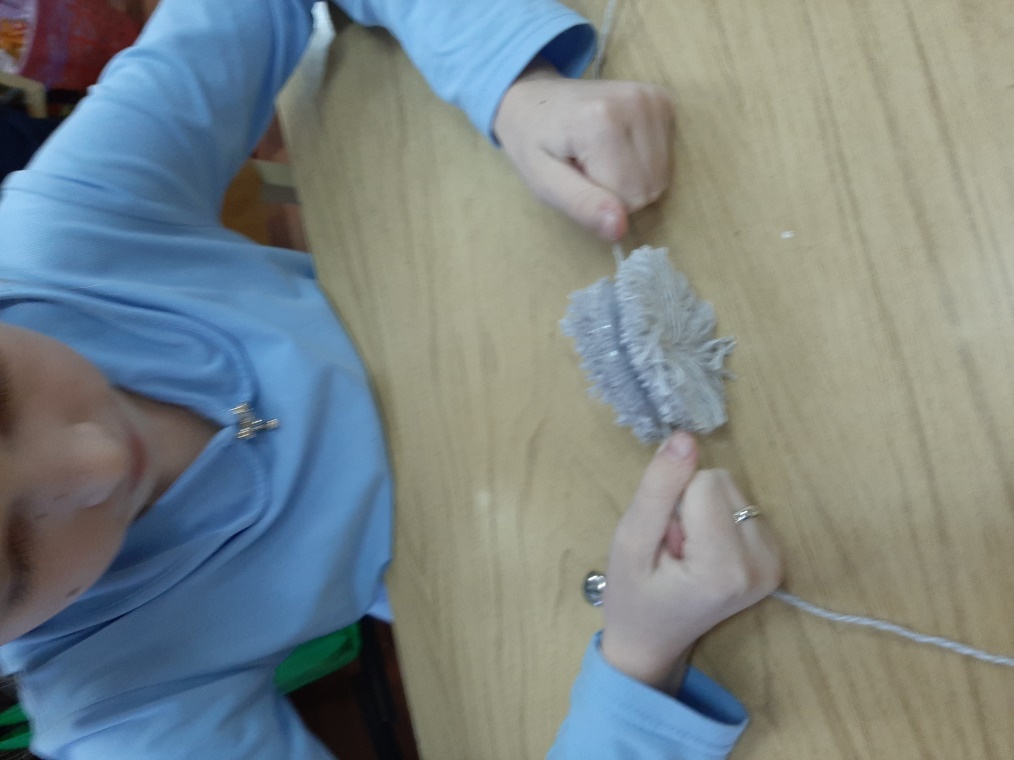 Встряхиваем и стрижем помпон, создавая овальную форму .
Срезаем кончик носа и создаем более плоский животик.
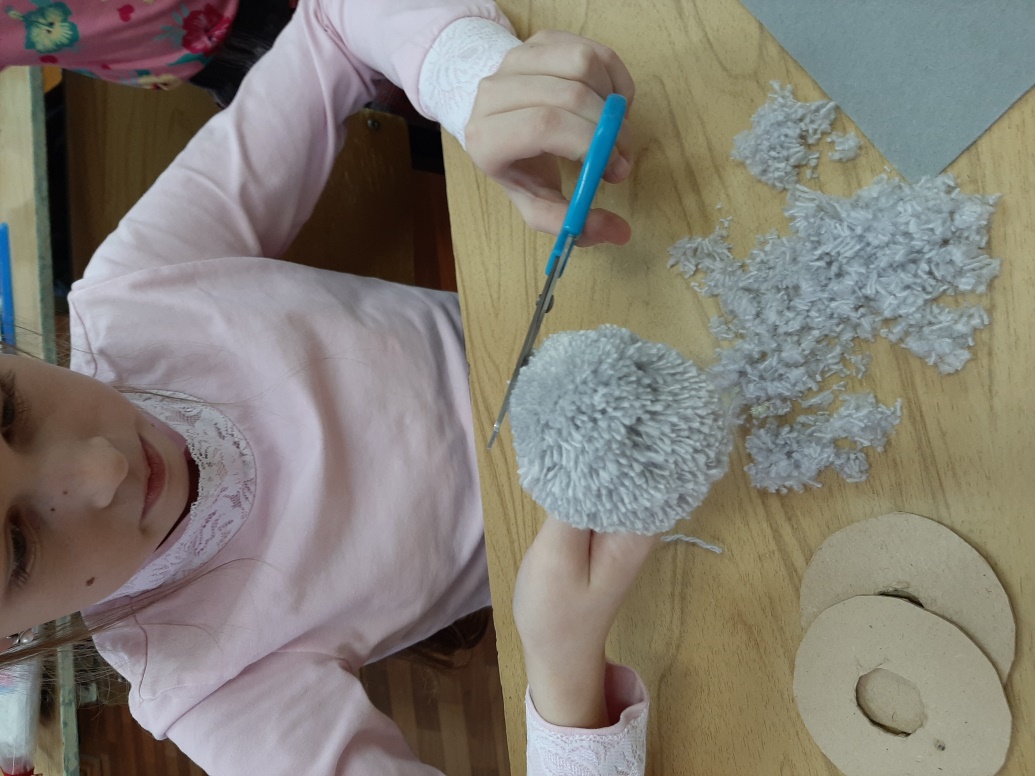 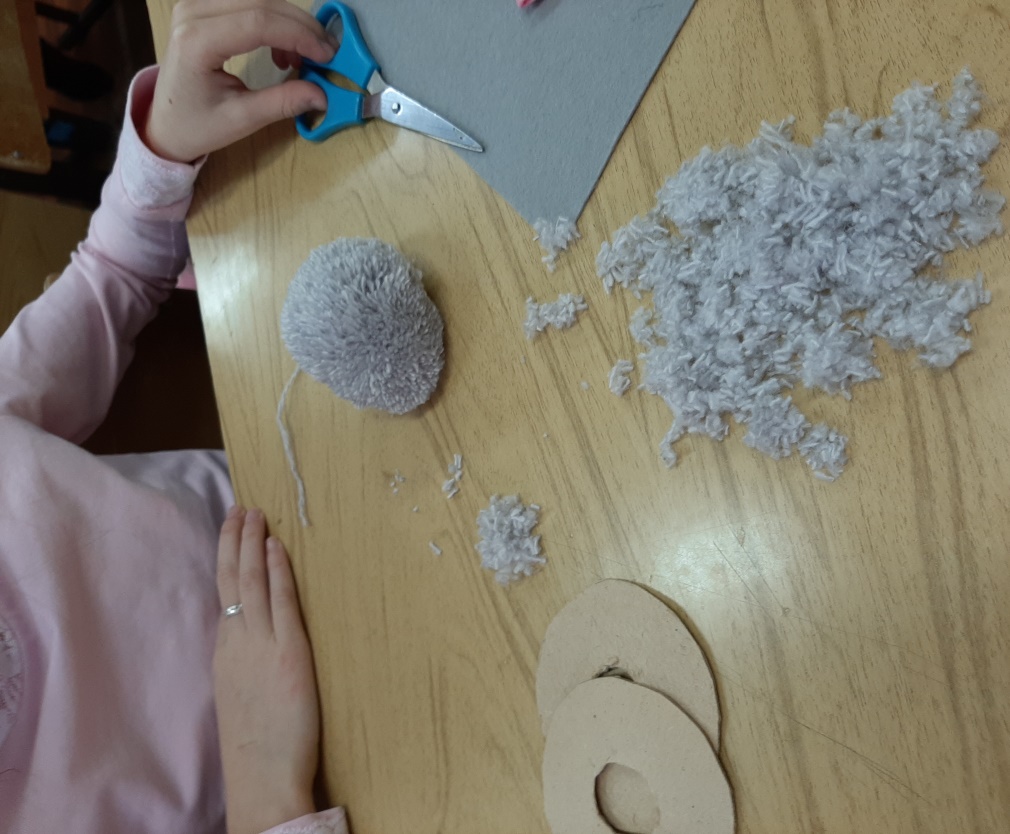 Делаем шаблоны ушек, хвостика и ножек .
Вырезаем из фетра два уха , хвостик и ножки.
Склеиваем ушки , хвостик и ножки.
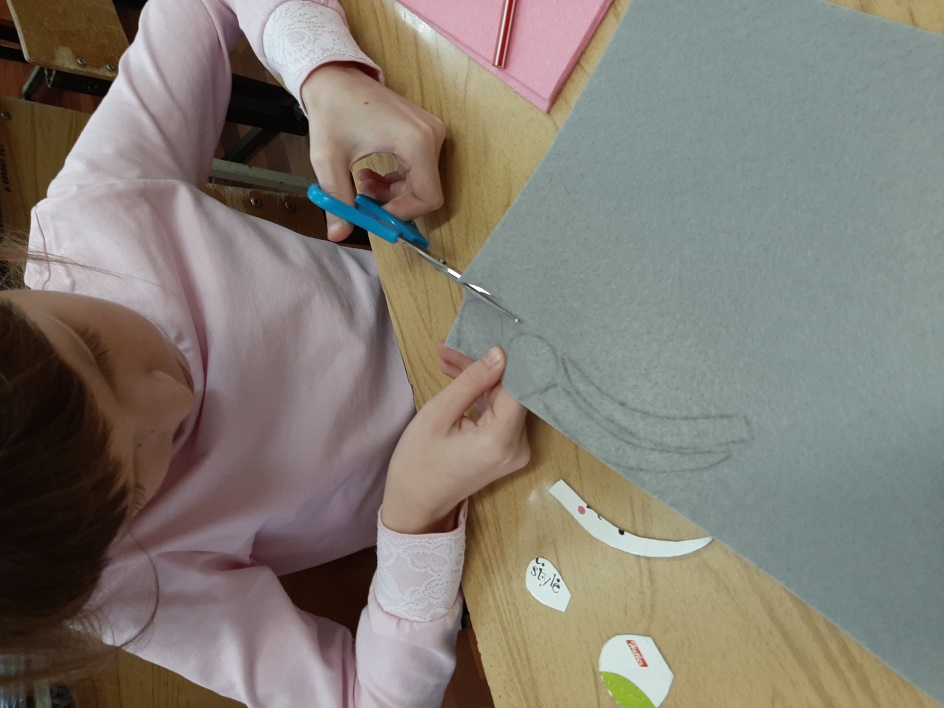 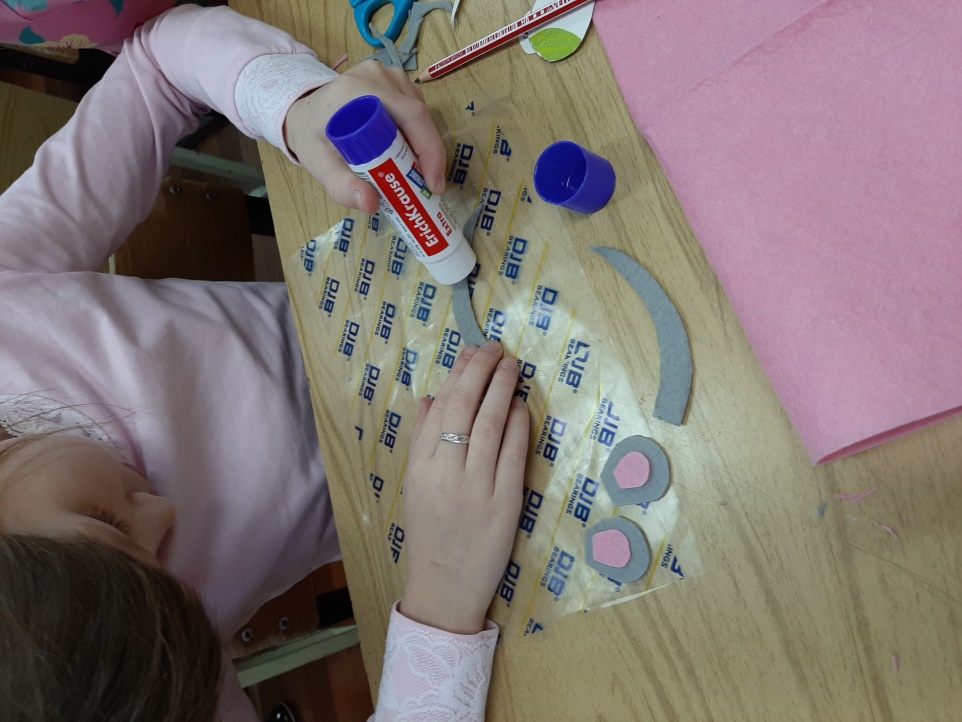 Приклеиваем ушки , хвостик , ножки , глазки  ,носик и усы.
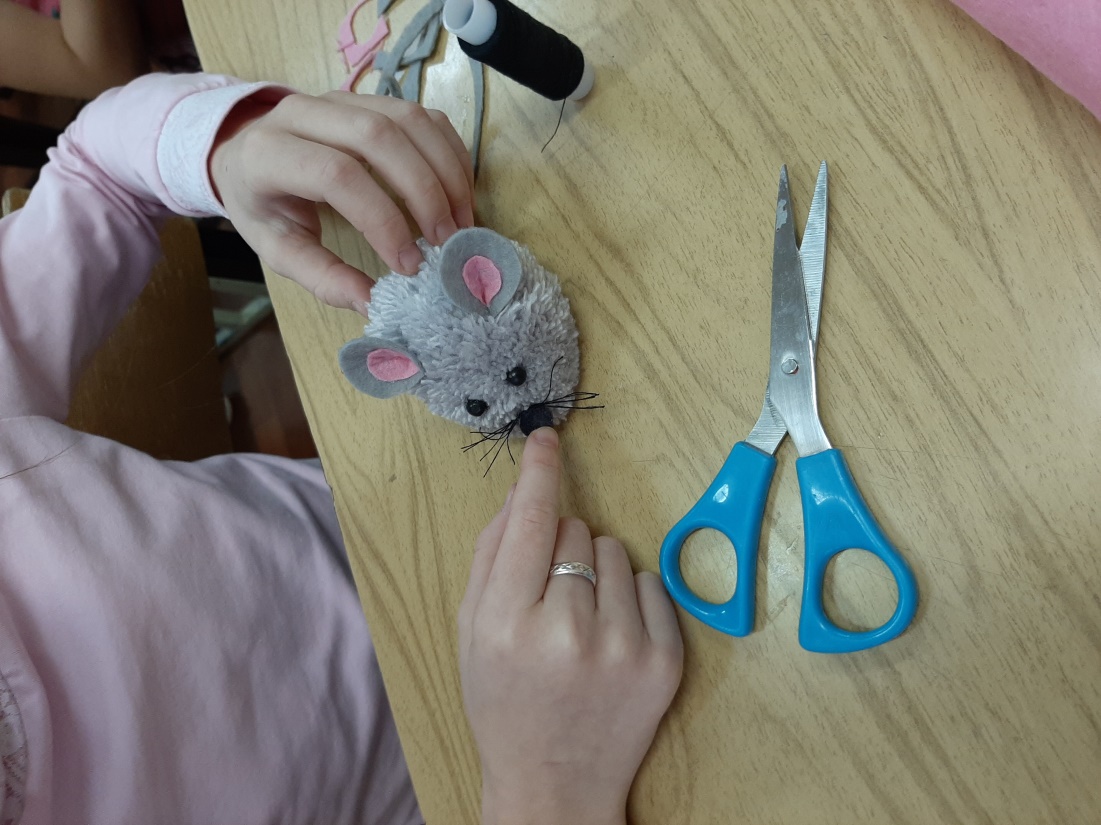 Наш новогодний сувенир готов.
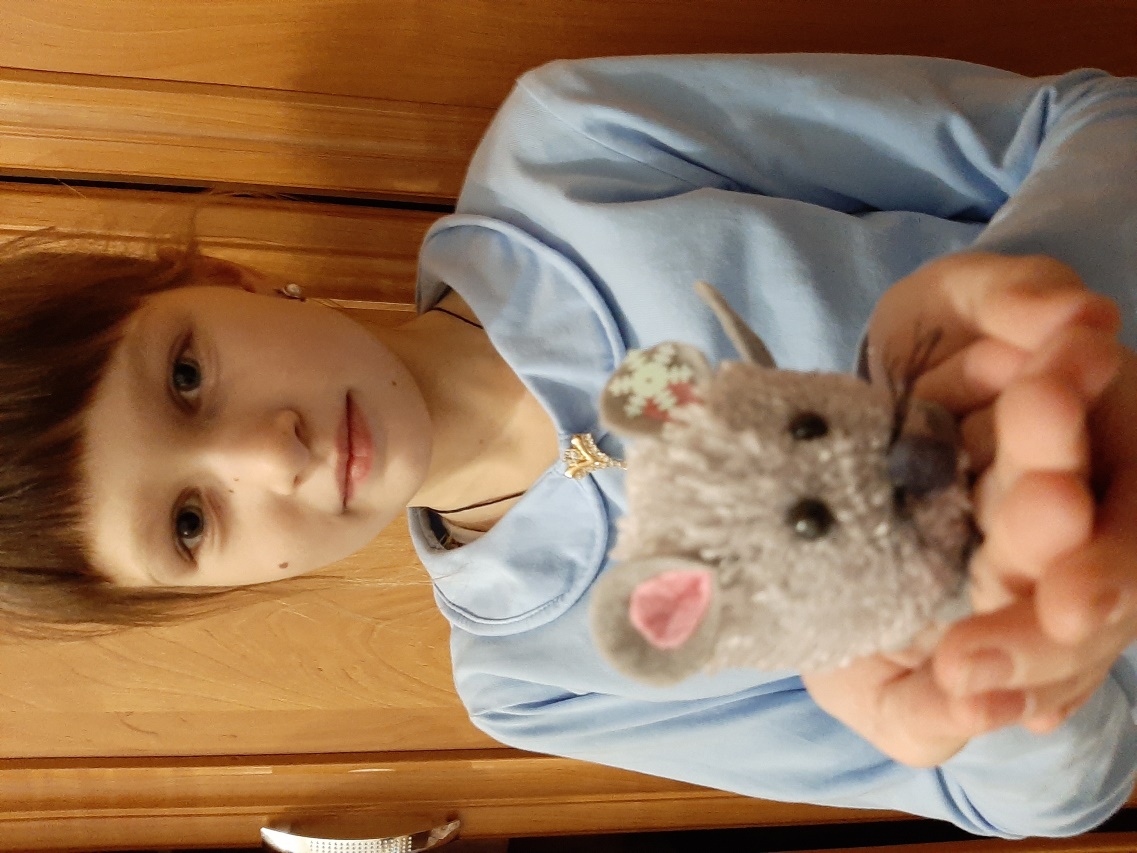 Я сделала такие сувениры 
всем своим друзьям .
И хочу чтобы «Мышки» 
принесли удачу в Новом году!
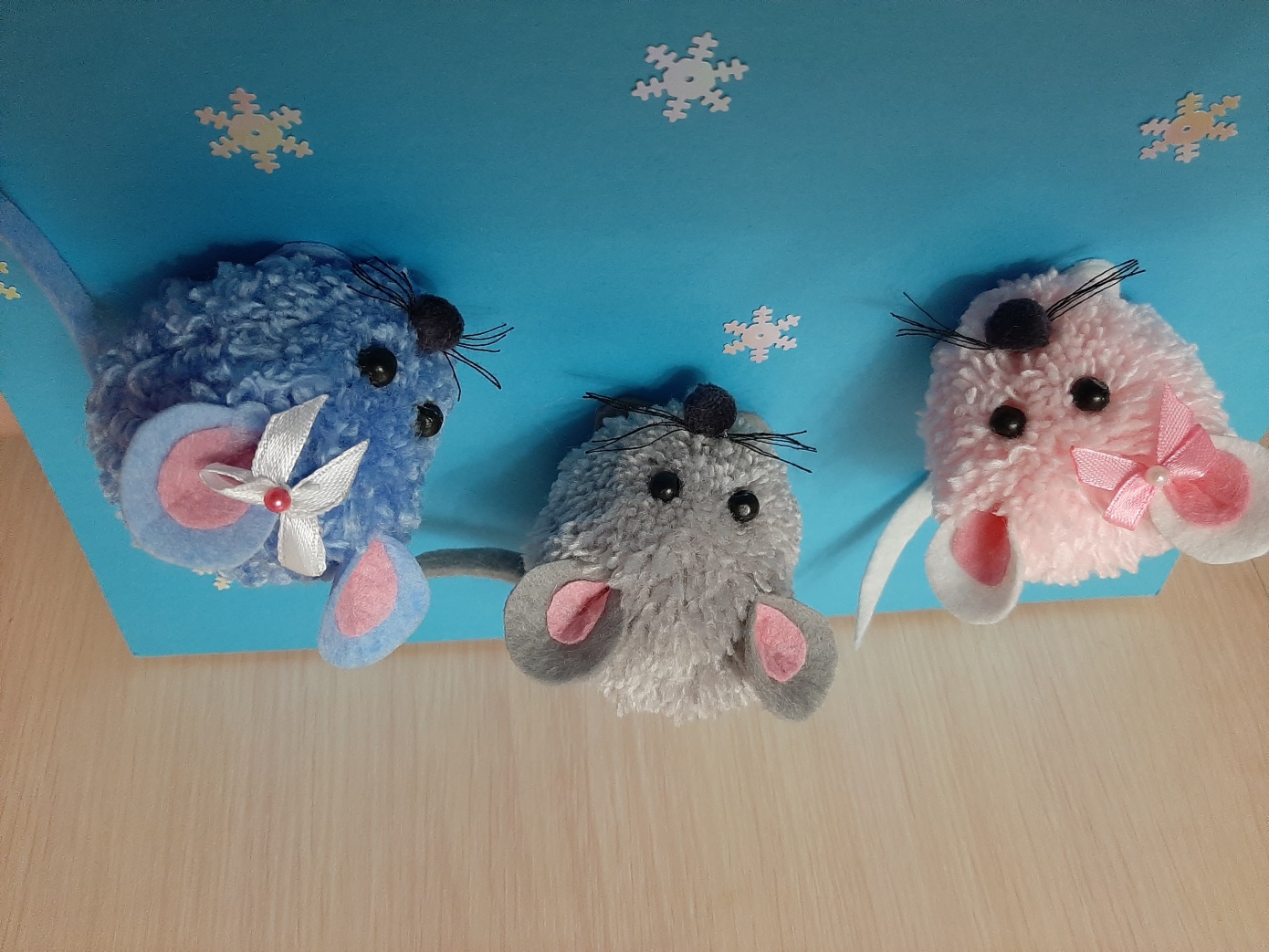 Спасибо за внимание..